শুভেচ্ছা
শিক্ষক পরিচিতি
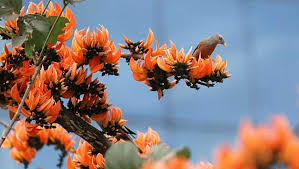 এম সাখাওয়াত হোসেন 
সহকারি শিক্ষক  (ব্যবসায় শিক্ষা ) 
মোক্তাল হোসেন উচ্চ বিদ্যালয় ,সদর ,নেত্রকোন
shakhawath747@gamil.com 
   Mob: 
   01734475103  01917636486
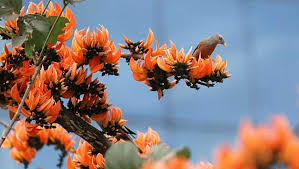 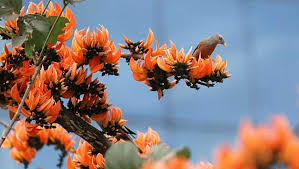 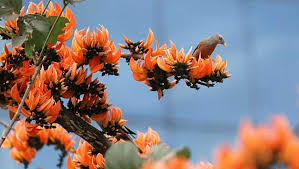 পাঠ পরিচিতি
শ্রেণিঃ আষ্টম  
 বিষয়ঃবাংলাদেশ ও বিশ্ব পরিচয় 
পাঠ শিরোনামঃ বাংলাদেশের বিভিন্ন নূগোষ্ঠী (চাকমা) 
অধ্যায়ঃ  একাদশ
আজকের পাঠ
বাংলাদেশের বিভিন্ন নূগোষ্ঠী (চাকমা)
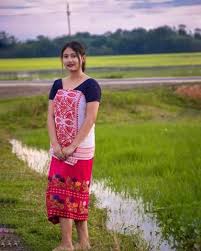 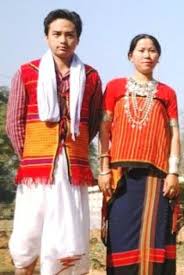 শিখনফল
পাঠ শেষে শিক্ষার্থীরা- 
০১। চাকমারা  কোথায় বাস করে তা বলতে পারবে। 
০২। চাকমাদের সামাজিক জীবন ধারা ব্যাখ্যা করতে পারবে। 
০৩।চাকমদের অর্থনৈতিক জীবন ব্যবস্থা ব্যাখ্যা করতে পারবে।
০৪। চাকমাদের ধর্মীয় জীবন ব্যবস্থা ব্যাখ্যা করতে পারবে।
০৫। চাকমাদের সাংস্কূতিক জীবন ব্যবস্থা ব্যাখ্যা করতে পারবে।
বা
চাকমাদের বসবাস
বাংলাদেশে ও ভারতে কোথায় বাস করে।
ত্রিপুরা
রাঙামাটি
অরুণাচলে
ভারত
বান্দরবান
বাংলাদেশ
মিজোরাম
খাগড়াছড়ি
চাকমাদের চেহারা
মুখমন্ডল গোলাকার
নাক চ্যাপ্টা
চাকমাদের চেহারা
চুল সোজা ও কালো
গায়ের বং ঈষৎ হল দে
নিচের চিত্রটি লক্ষ কর
চাকমাদের বর্ণমালা
চাকমাদের বর্ণমালা
চাকমাদের সমাজ
০১।চাকমা সমাজে মূল অংশ পরিবার ।
০২। কয়েকটি পরিবার নিয়ে গঠিত হয় ‘আদাম’বা ‘পাড়া’ গঠিত। 
০৩। আদাম’বা পাড়ার প্রধানকে বলা হয় কার্বারি।
০৪। কয়েকটি পাড়া নিয়ে গঠিত হয় মৌজা ।
০৫। মৌজাড় পড় প্রধানকে বলা হয় হেডম্যান ।
০৬। কার্বারি ও হেডম্যান মিলে পাড়া ও মৌজার শান্তিশূঙ্গলা রক্ষা করে। 
০৭। কয়েকটি  মৌজা মিলে চাকমা সার্কে্ল গঠিত হয়  এবং এর  প্রধান  হলো  চাকমা রাজা ।
০৮। চাকমা সমাজে রাজার পদটি বংশানুক্রমিক ।
০৯। চাকমা সমাজ পিতূতান্তিক ।
১০। চাকমা পরিবারে পিতাই প্রধান ।
১১। পিতার পরে মা ও জ্যেষ্ঠপুত্রের।
চাকমাদের সমাজ
চাকমা পরিবারে পিতাই প্রধান
আ গুলো
নিচের চিত্রটি গুলো লক্ষ কর
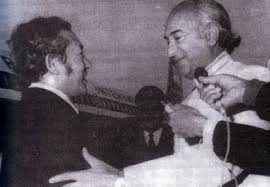 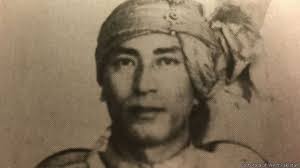 চাকমাদের রাজা
অর্থনৈতিক জীবন
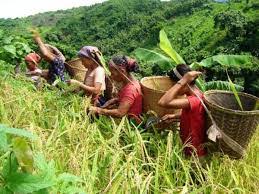 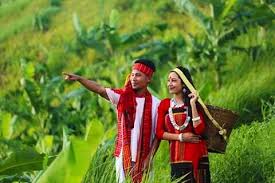 চাকমাদের জীবিকার প্রধান উপায় হচ্ছে কৃষিকাজ
নিচের চিত্রগুলো লক্ষ কর
ধর্মীয় জীবন
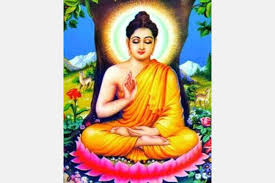 চাকমারা বৌদ্ধ ধর্মাবলম্বী
নিচের চিত্রগুলো লক্ষ কর
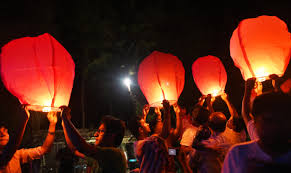 গৌতম বুদ্ধের সম্মানে ফানুস উড়ানো ।
চা
একক কাজ
চাকমা পরিবারে প্রধান কে?
উত্তর
চাকমা পরিবারে প্রধান  পিতা।
নিচের চিত্রগুলো লক্ষ কর
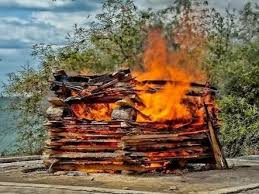 চাকমাদের মৃতদেহ পোড়ানো হয় ।
চাকমা মেয়ের পরনের কাপড়ের কাপড়ের নাম ‘পিনোন” এবং ‘হাদি’
সাংস্কৃতিক জীবন
চাকমা পুরুষেরা এক রকম মোটা সুতার জামা, ধুতি ও গামছা পরত এবং মাথায় এক রকম পাগড়ি বাঁধতো।
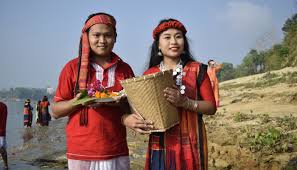 সাংস্কৃতিক জীবন
নিজস্ব পোশাকে চাকমা নারীও পুরুষ
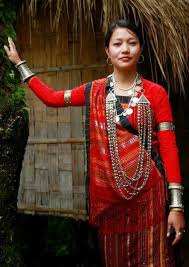 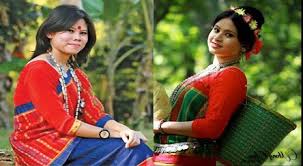 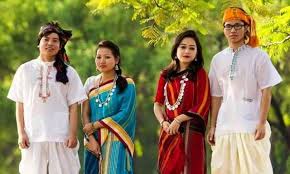 চাকমাদের তৈরি জিনিস
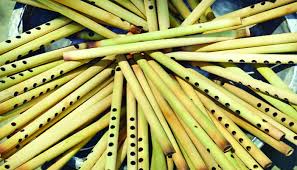 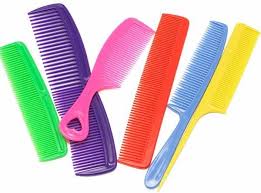 বাঁশি
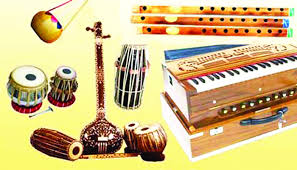 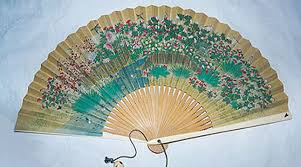 ঝুড়ি
চিরুনি
বাদ্যযন্ত্র
পাখা
চাকমাদের খাবার
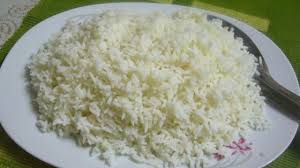 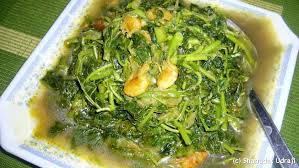 মাছ
ভাত
শাকসবজি
চাকমাদের প্রিয় খাবার
বাঁশ কোড়াল
দলীয় কাজ
চাকমাদের প্রিয় খাদ্য কোনটি?
উত্তর
চাকমাদের প্রিয় খাদ্য হলো বাঁশ কোড়াল ।
নিচের চিত্রগুলো লক্ষ কর
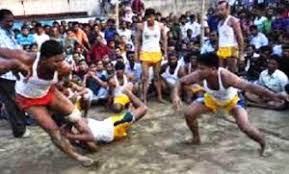 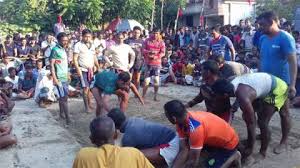 হা-ডু-ডু খেলা
নিচের চিত্রগুলো লক্ষ কর
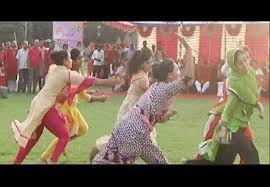 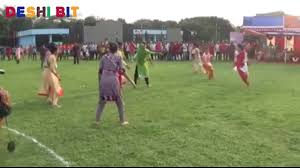 বউচি খেলা
নিচের চিত্রগুলো লক্ষ কর
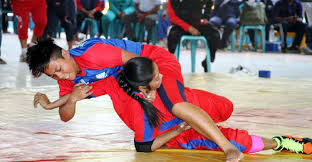 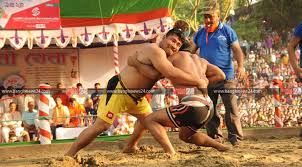 কুস্তি খেলা
কুস্তি খেলা
নিচের চিত্রগুলো লক্ষ কর
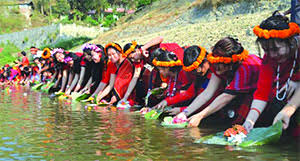 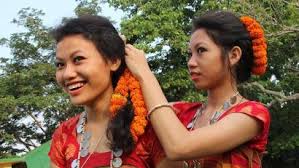 চাকমাদের সবচেয়ে জনপ্রিয় ও সর্ববৃহৎ উৎসব হলো ‘বিজু ‘
নিচের চিত্রগুলো লক্ষ কর
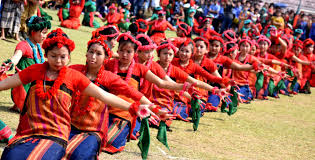 বৈশাখী উৎসব
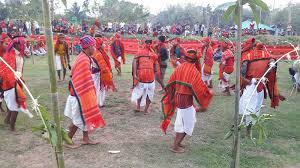 বাড়ির কাজ
চাকমাদের সবচেয়ে জনপ্রিয় ও সর্ববৃহৎ উৎসবের নাম কি?
ধন্যবাদ